Revision
1. Some & Any
Some
Dùng với danh từ đếm được  và danh từ không đếm được
Eg: some apples              some money
Dùng trong câu khẳng định
Eg: Tom told some jokes
 Dùng  trong câu hỏi nếu câu hỏi đó là lời mời,lời yêu cầu, đề nghi( can/could/would)
Eg : would you like some coffee?
Any

Dùng với danh từ đếm được và danh từ không đếm được
Eg: any apples
      any money
Dùng trong câu phủ định và nghi vấn
Eg1: John doesn’t have any money
Eg2: Do you know any jokes?
Dùng trong câu khẳng định với nghĩa phủ định. Thường đi kèm với hardly, never, without…
Eg: she never has any problems in studying
2. Conditional sentence
Type 1: If  +  S  +  V(present simple)  , S  +  will +  V 
Type 2: If  +  S  +  V(past simple)  , S  + would+  V
Type 3: If  +  S  +  V(past perfect)  , S  + would have+  Vpp
3. Simple future and near future
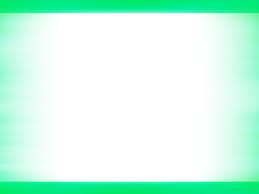 4. Have to/ have got
I/you/we/they + have got + O
She/he/it         + has got  + O

I/you/we/they + haven’t got + O
She/he/it        + hasn’t got   + O

Have + I/you/we/they + got + O?
Yes, S + have/ No, S + haven’t
Has  + she/he/it          + got + O?
Yes, S + has/ No, S + hasn’t
I/you/we/they + have to+ V
She/he/it        + has to  + V

I/you/we/they + don’t have to + V
She/he/it  + doesn’t have to+ V

Do + I/you/we/they + have to + V
Yes, S + do/ No, S + don’t
Does + She/he/it    + have to+ V?
Yes, S + does/ No, S + doesn’t
(+)
(-)
(?)
5.Passive voice
The past perfect
eg: He had gone out before I came back home
                Positive : S + had + VpII

eg:  He hadn’t  gone out before I came back home
                   Negative :S + hadn’t + VpII

eg: Had the film ended before you arrived at the cinema?
                     Questions : Had + S + VpII ?
                                              Yes, S + had.
                                               No, S + hadn’t.
Signal words
Clause (past perfect) + before + clause ( past simple)
                                          by the time
Eg; I had finished my homework before I went out
= Before I went out, I had finished my homework

  Clause (past simple) + after + clause ( past perfect)
                                             as soon as
                                              until
					  when
Eg:  I went out after I had finished my homework
= After I had finished my homework, I went out